IRONMAN:  Intravenous Iron Treatment in Patients With Heart Failure and Iron Deficiency
Purpose:  To determine if the additional use of intravenous iron on top of standard care improves the outlook for patients with heart failure (HF) and iron deficiency.
Trial Design:  Prospective, randomized, open-label, blinded-endpoint trial, multicenter (70), N=1137.
Primary Endpoints:  Cardiovascular (CV) mortality or hospitalization for worsening HF (first and recurrent hospitalizations).
Secondary Endpoints:  Hospitalization for worsening HF (recurrent events), CV hospitalization (1st event), CV death or hospitalization for HF (time to 1st event).
Key Takeaway:  IV ferric derisomaltose administration was associated with a lower risk of hospital admissions for HF failure and cardiovascular death.
Presented by: Paul R Kalra, MB BChir MD, Portsmouth Hospital University NHS Trust, UK.  
Scientific Sessions 2022. © 2022. American Heart Association. All rights reserved.
Results reflect the data available at the time of presentation.
#AHA21
#AHA22
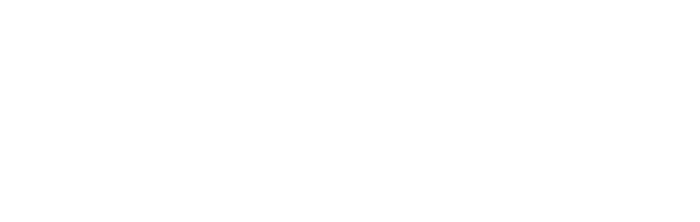 [Speaker Notes: https://clinicaltrials.gov/ct2/show/NCT02642562?term=IRONMAN&draw=2&rank=2 
https://heart.bmj.com/content/early/2022/08/10/heartjnl-2022-321304#:~:text=Effectiveness%20of%20I%20nt%20r%20avenous%20ir%20on,patients%20with%20heart%20failure%20and%20reduced%20ejection%20fraction.
Official title:  Effectiveness of Intravenous Iron Treatment vs Standard Care in Patients With Heart Failure and Iron Deficiency]